Community News – 9 February 2024
We (still) need a caretaker!
The vacancy for a cleaner and caretaker has been extended with a closing date of 13.2.24. Please see below link and share with anyone who you think may be interested in applying. 
 
https://nycjobs.engageats.co.uk/Vacancies/W/7150/0/417973/20003/cleaner-caretaker-crayke-c-of-e-primary-school-crayke-york
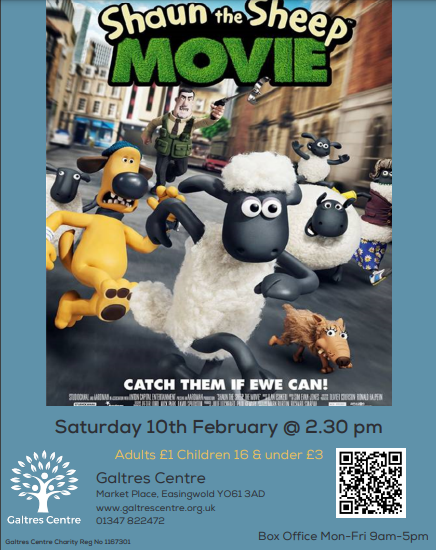 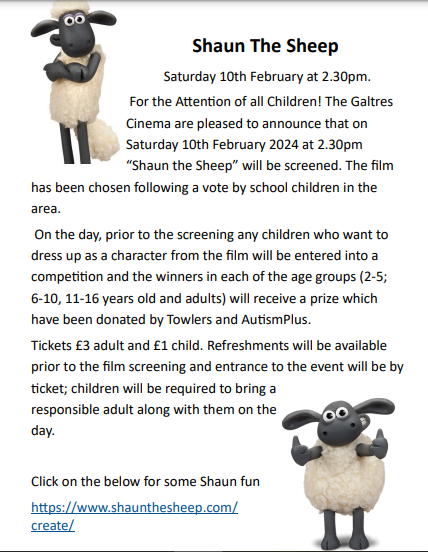 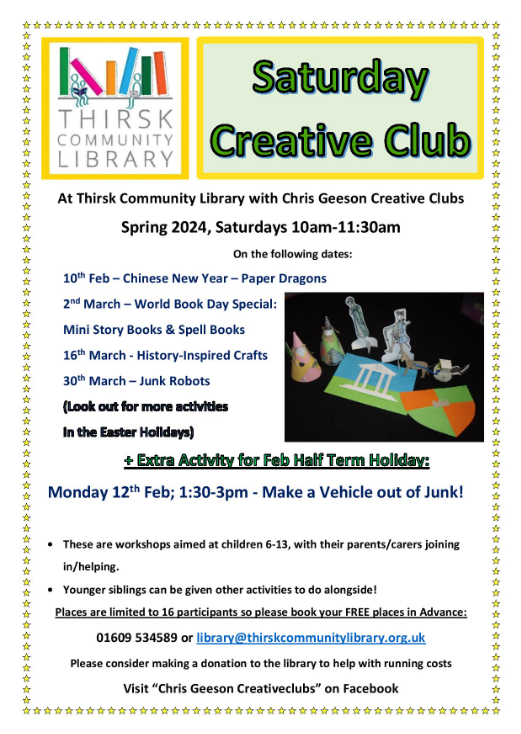